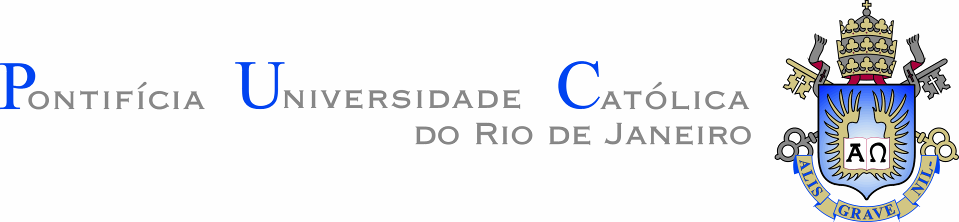 INF 1771 – Inteligência Artificial
Aula 19 – Aprendizado Por Reforço
Edirlei Soares de Lima
<elima@inf.puc-rio.br>
Formas de Aprendizado
Aprendizado Supervisionado
Árvores de Decisão.
K-Nearest Neighbor (KNN).
Support Vector Machines (SVM).
Redes Neurais.

Aprendizado Não-Supervisionado

Aprendizado Por Reforço
Aprendizado Supervisionado
Informação de Treinanento = Entradas + Saídas
Sistema de Aprendizado 
Supervisionado
Entrada
Saída
Aprendizado Não-Supervisionado
Sistema de Aprendizado 
Não-Supervisionado
Entrada
Saída
Objetivo: Agrupar objetos semelhantes
Aprendizado Por Reforço
Informação de Treinanento = Avaliação (Recompenças, Punições)
Sistema de Aprendizado 
Por Reforço
Entrada
Saída
Objetivo: Conseguir o máximo de reforço possível
Introdução
Como um agente aprende a escolher ações apenas interagindo com o ambiente? 

Muitas vezes é impraticável o uso de aprendizado supervisionado. 

Como obter exemplos do comportamento correto e representativo para qualquer situação? 

E se o agente for atuar em um ambiente desconhecido? 

Exemplos: 
Criança adquirindo coordenação motora. 
Robô interagindo com um ambiente para atingir objetivos.
Exemplo
As setas indicam a “força” entre dois estados.

Inicialmente todas as setas possuem o mesmo valor de força.

Iniciando em S1 como chegar em S6?
S1
S2
S4
S3
S8
S7
S5
S6
Exemplo
Próximo estado é escolhido aleatoriamente de um dos próximos estados possíveis (ponderado pela força da associação).

A primeira ação só pode levar para S2.
S1
S2
S4
S3
S8
S7
S5
S6
Exemplo
Supondo que a próxima escolha leve a S3.
S1
S2
S4
S3
S8
S7
S5
S6
Exemplo
Em S3, as possíveis escolhas são S2, S4, ou S7. 

Vamos supor que S7 é escolhido aleatoriamente.
S1
S2
S4
S3
S8
S7
S5
S6
Exemplo
Por sorteio, S3 é o próximo escolhido.
S1
S2
S4
S3
S8
S7
S5
S6
Exemplo
O próximo é S4.
S1
S2
S4
S3
S8
S7
S5
S6
Exemplo
E então S5 é escolhido aleatoriamente.
S1
S2
S4
S3
S8
S7
S5
S6
Exemplo
E finalmente atingimos o objetivo S6.
S1
S2
S4
S3
S8
S7
S5
S6
Exemplo
Quando o estado objetivo é atingida, reforça-se a conexão entre ele e o estado que levou a ele. 
 
Na próxima vez que S5 for alcançado, parte da força de associação será passada para S4.
S1
S2
S4
S3
S8
S7
S5
S6
Exemplo
Iniciando novamente o percurso.
S1
S2
S4
S3
S8
S7
S5
S6
Exemplo
Supondo que após alguns movimentos o agente chega novamente em S5.
S1
S2
S4
S3
S8
S7
S5
S6
Exemplo
S5 tem grande chance de atingir a meta pela rota com mais força. 

Em aprendizado por reforço, essa “força” é passada de volta para o estado anterior. 

Esse processo leva a criar um caminho entre o início e a meta.
S1
S2
S4
S3
S8
S7
S5
S6
Exemplo
Após reiniciar o percurso varias vezes, o agente aprenderia o melhor caminho a ser seguido.
S1
S2
S4
S3
S8
S7
S5
S6
Aprendizado Por Reforço
Um agente em um ambiente. 

A cada instante do tempo t: 
o agente está em um estado s.
executa uma ação a.
vai para um estado s’.
recebe uma recompensa r.

Problema da aprendizagem por reforço: 
Como escolher uma política de ações que maximize o total de recompensas recebidas pelo agente.
Aprendizado Por Reforço
Agente autômato otimizador adaptativo
Estado Interno (modelo do mundo)
Percepções
Reforço (+/-)
Ação
Ambiente
Aprendizado Por Reforço
Processo de Decisão
Conjunto de estados S. 
Conjunto de ações A. 
Uma função de recompensa r(s, a).
Uma função de transição de estados α(s, a).

Política de ações π(s): 
π : S → A
Estados e Ações
Estado: conjunto de características que descrevem o ambiente.
Formado pelas percepções do agente + modelo do mundo.
Deve prover informação para o agente de quais ações podem ser executadas.

A representação deste estado deve ser suficiente para que o agente tome suas decisões.

A decisão de que ação tomar não pode depender da sequência de estados anteriores.
A Função de Recompensa
Feedback do ambiente sobre o comportamento do agente. 

Indicada por R(S, A) → R 
r(s,a) indica a recompensa recebida quando o agente está no estado s e executa a ação a. 

Pode ser determinística ou estocástica
Função de Transição de Estados
α(S, A) → S 

α(s, a) indica em qual estado o agente está, dado que: 
Estava no estado s.
executou a ação a.

Ambientes não-determinísticos: 
α(s, a, s’) 

Indica a probabilidade de ir para um estado s’ dado que estava em s e executou a ação a.
Exemplos de Problemas
Política de Ações π(s)
Função que modela o comportamento do agente 

Mapeia estados em ações. 
Pode ser vista como um conjunto de regras do tipo sn  → am
 
Exemplo: 

Se estado s = (inimigo próximo, estou perdendo) então 
	    ação a = (usar magia);  
Se estado s =(outro estado) então  
	    ação a = (outra ação);
Função Valor dos Estados Vπ(s) (S  → R)
Como saber se um determinado estado é bom ou ruim? 
A função valor Vπ(s) expressa esta noção, em termos das recompensas e da política de ações. 
Representa a recompensa a receber em um estado s, mais as recompensas futuras se ele seguir uma política de ações π. 
Exemplo: tornar-se diretor é bom pelo que o cargo permite e permitirá nas próximas promoções.

Vπ(s0) = r0 + r1 + r2 + r3 + ... 
Problema: se o tempo for infinito, a função valor do estado tende a infinito.
Função Valor das Ações Qπ(s, a) : (S, A) → R
A função valor das ações Qπ(s, a) indica a soma das recompensas a obter, dado que: 
o agente está no estado s.
executou uma ação a.
a partir daí, seguiu uma política de ações π.



Qπ(s, a) = r(s, a) + Vπ(s’), onde: 
S’ = α(s,a) = indica em qual estado o agente está, dado que ele estava no estado s e executou a ação a.
O valor da ação é a recompensa da ação mais o valor do estado para onde o agente vai devido à ação.
Aprendizado Por Reforço
O aprendizado por reforço consiste em aprender uma política de ações π* ótima, que maximiza a função Vπ(V*) ou a função Qπ(Q*)

π* = argmaxπ[Vπ(s)] 

Em outras palavras, de que maneira o agente deve agir para maximizar as suas recompensas futuras.
Q Learning
Algoritmo Q Learning

Para todo estado s e ação a, inicialize a tabela Q[s][a] = 0;
Para sempre, faça: 
Observe o estado atual s; 
Escolha uma ação a e execute; 
Observe o próximo estado s’ e recompensa r.
Atualize a tabela Q: 
Q[s][a] = r + maxa’(Q[s’][a’])
Usufruir valores conhecidos ou explorar valores não computados?
Dilema de Explorar ou Usufruir
Usufruir 
Escolher a ação que atualmente está com maior valor Q(s,a) 
Explorar 
Escolher uma ação randômica, para que seu valor Q(s,a) seja atualizado 
Dilema 
Dado que eu aprendi que Q(s, a) vale 100, vale a pena tentar executar a ação a’ se Q(s, a’) por enquanto vale 20? 
Depende do ambiente, da quantidade de ações já tomadas e da quantidade de ações restantes.
Aplicações
[Tesauro, 1995] Modelagem do jogo de gamão como um problema de aprendizagem por reforço: 
Vitória: +100 
Derrota: –100 

Após 1 milhão de partidas contra ele mesmo, joga tão bem quanto o melhor jogador humano.
Aplicações
TD-Gammon
self-play
70%
Tesauro, 1992
performance
against
gammontool
Neurogammon
trained with 15,000
expert-labeled examples
50%
10
20
40
80
0
Aplicações
[Crites and Barto, 1996] Controle de Elevadores
10 andares, 4 cabines
Estados: estados dos botões; posição, direção, e estado de movimentação dos elevadores; passageiros nos elevadores e esperando.
Ações: parar em, passar, próximo andar.
Recompensas: simplesmente  -1 por tempo em que cada pessoa ficava esperando.
Leitura Complementar
Mitchell, T. Machine Learning, McGraw–Hill Science/Engineering/Math, 1997.




Duda, R., Hart, P., Stork, D., Pattern Classification, John Wiley & Sons, 2000
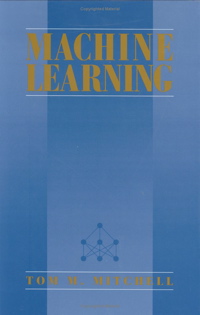 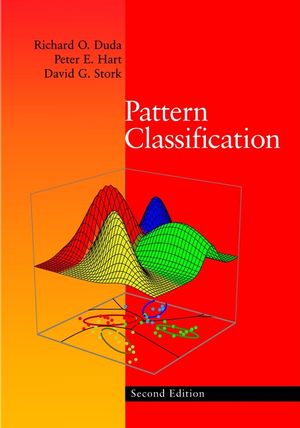